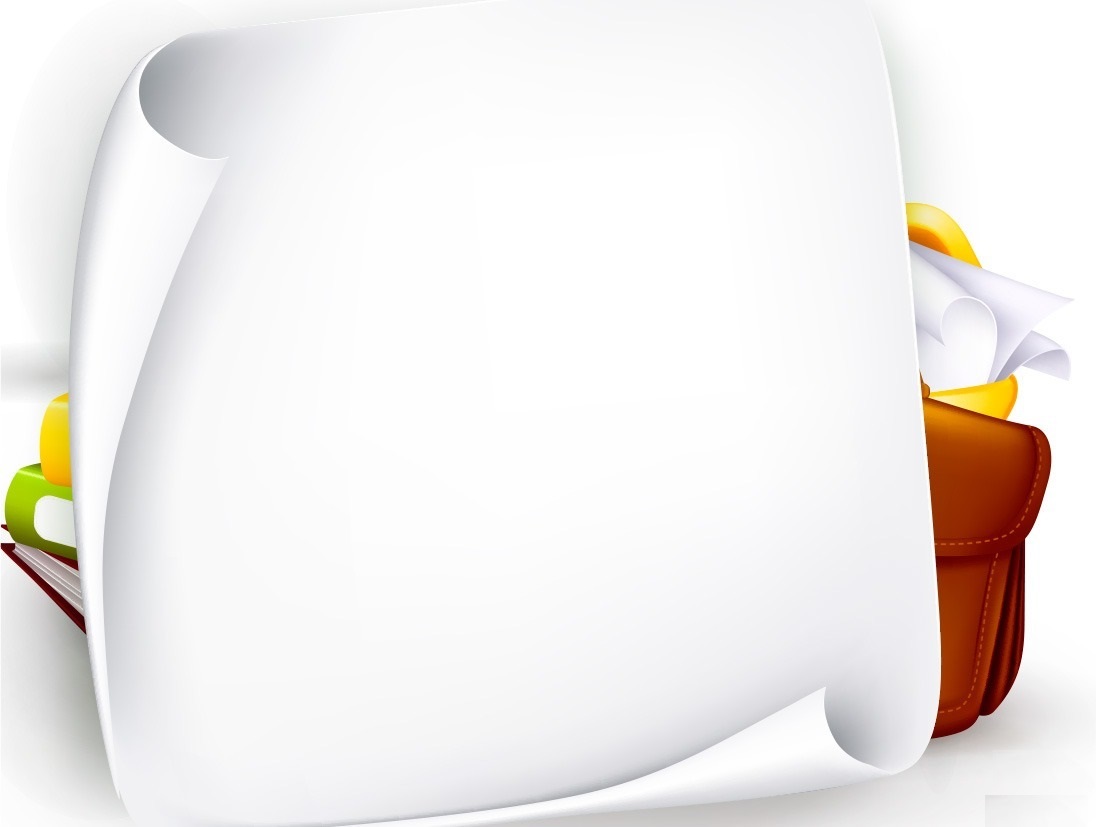 Педсовет
«Эффективность урока, 
педагогические находки 
и инновационные технологии –
 стимул успешного развития 
мотивационной сферы учащихся»
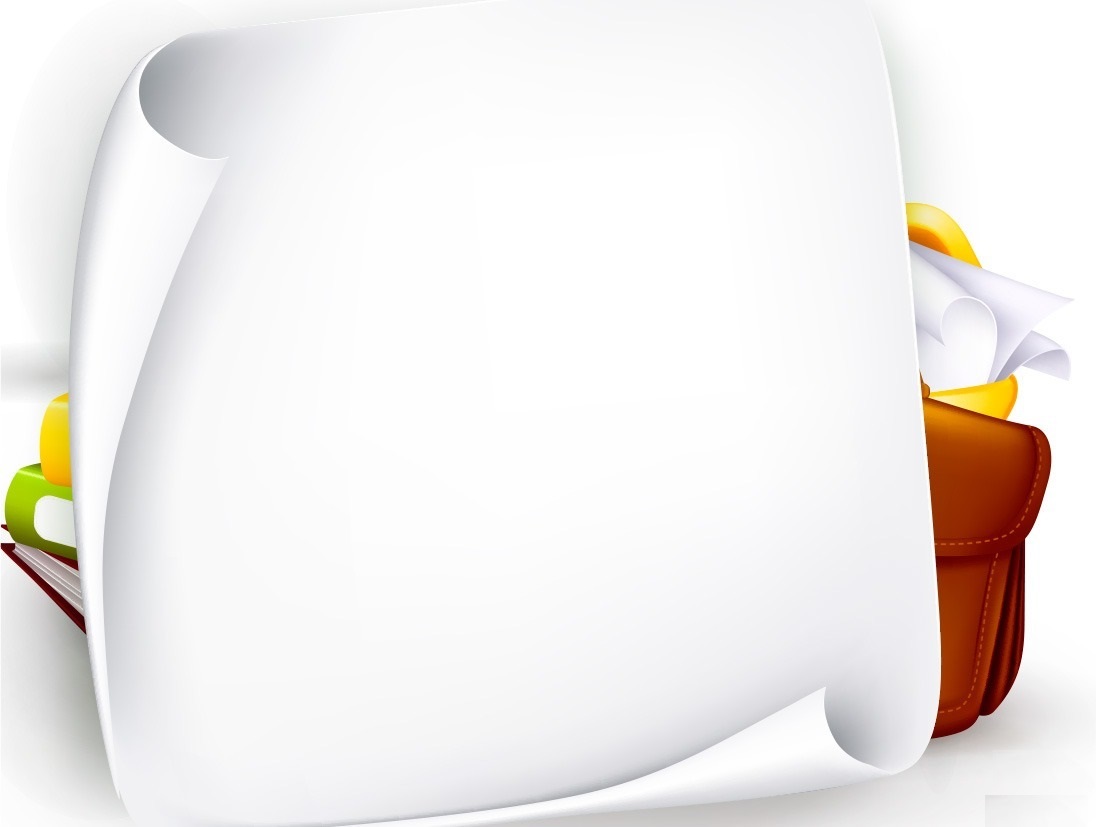 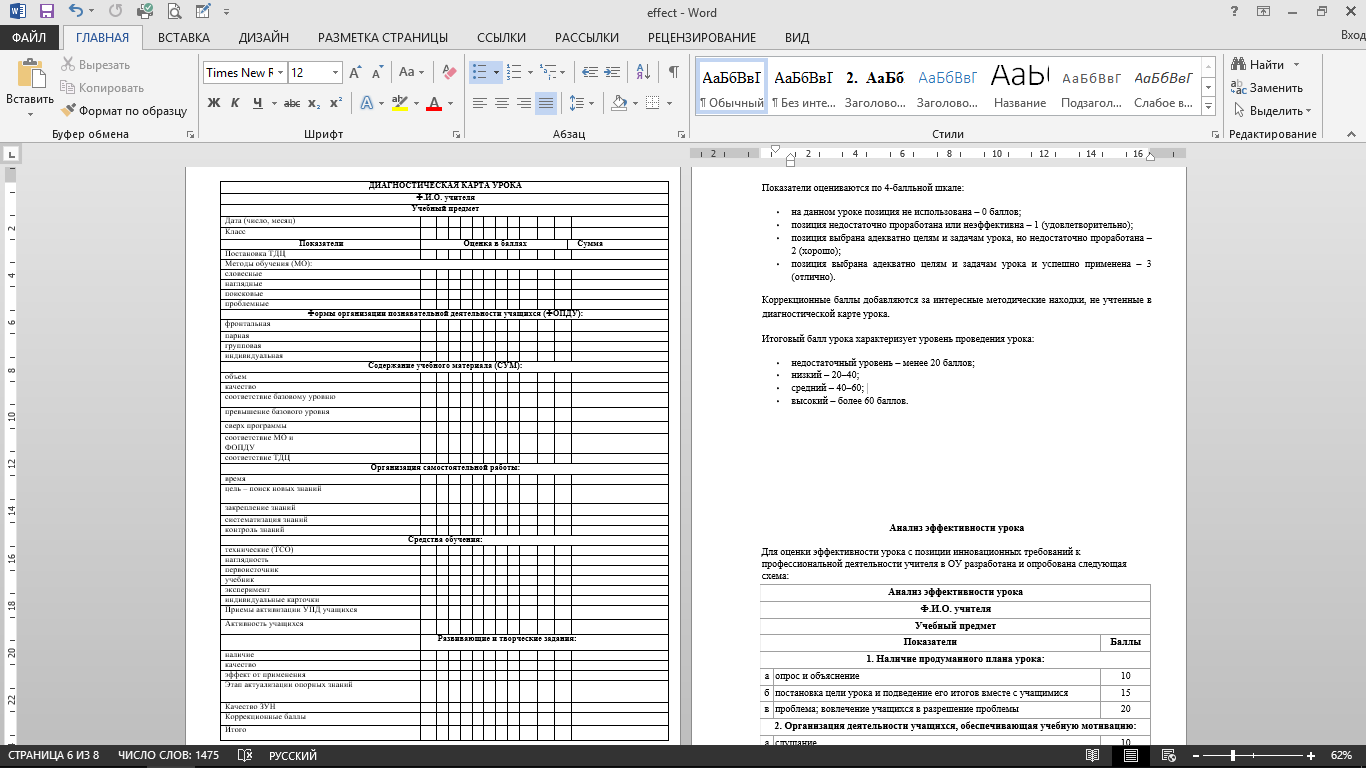 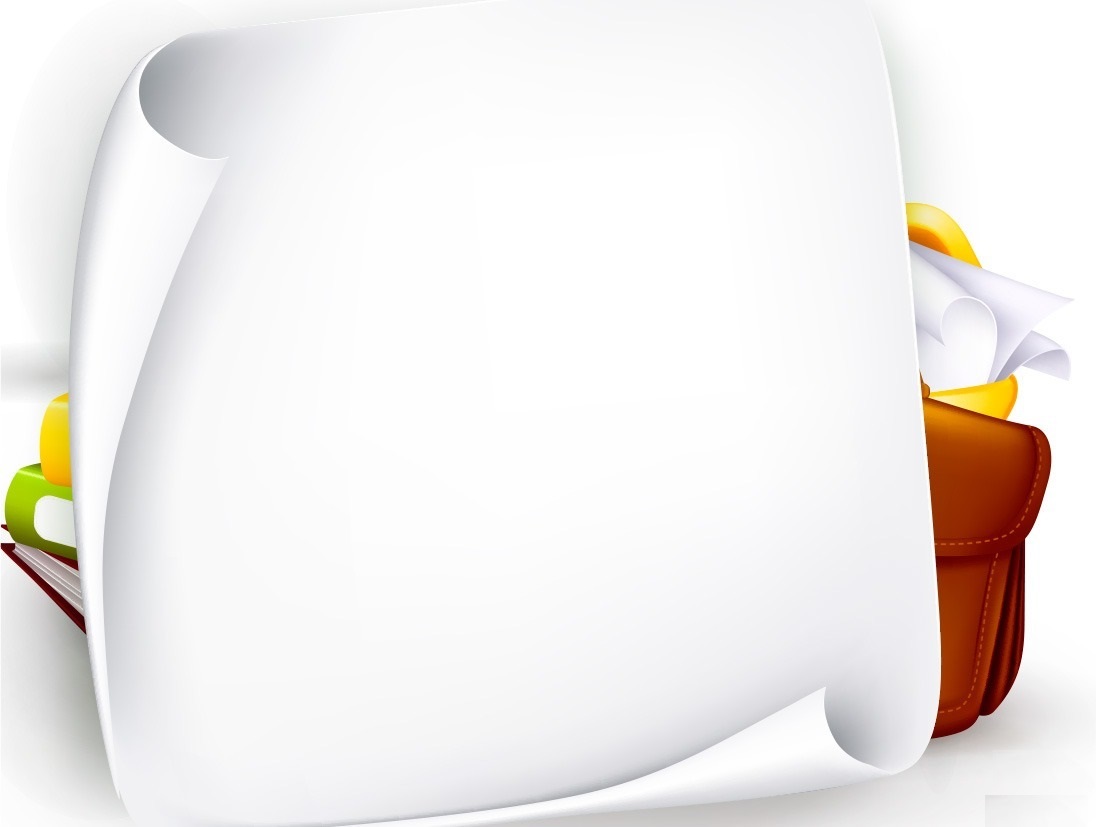 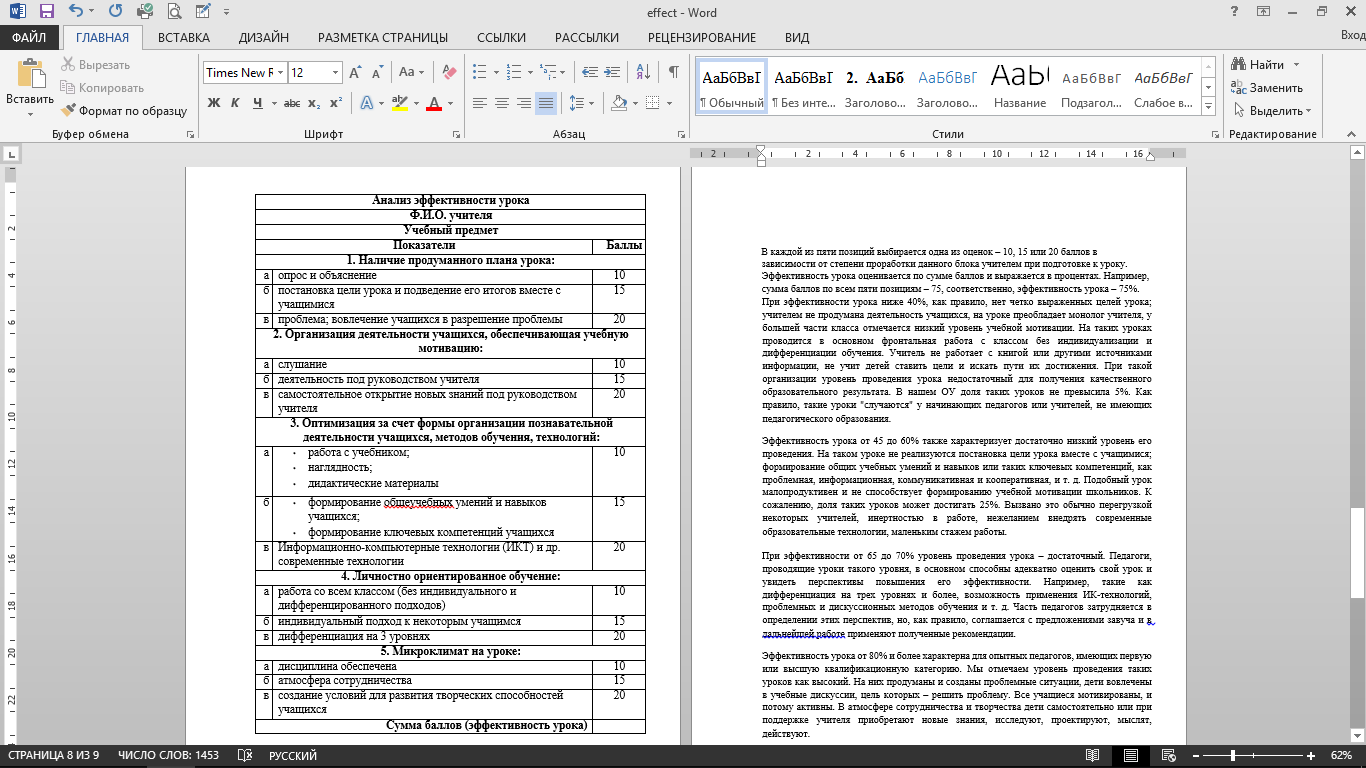 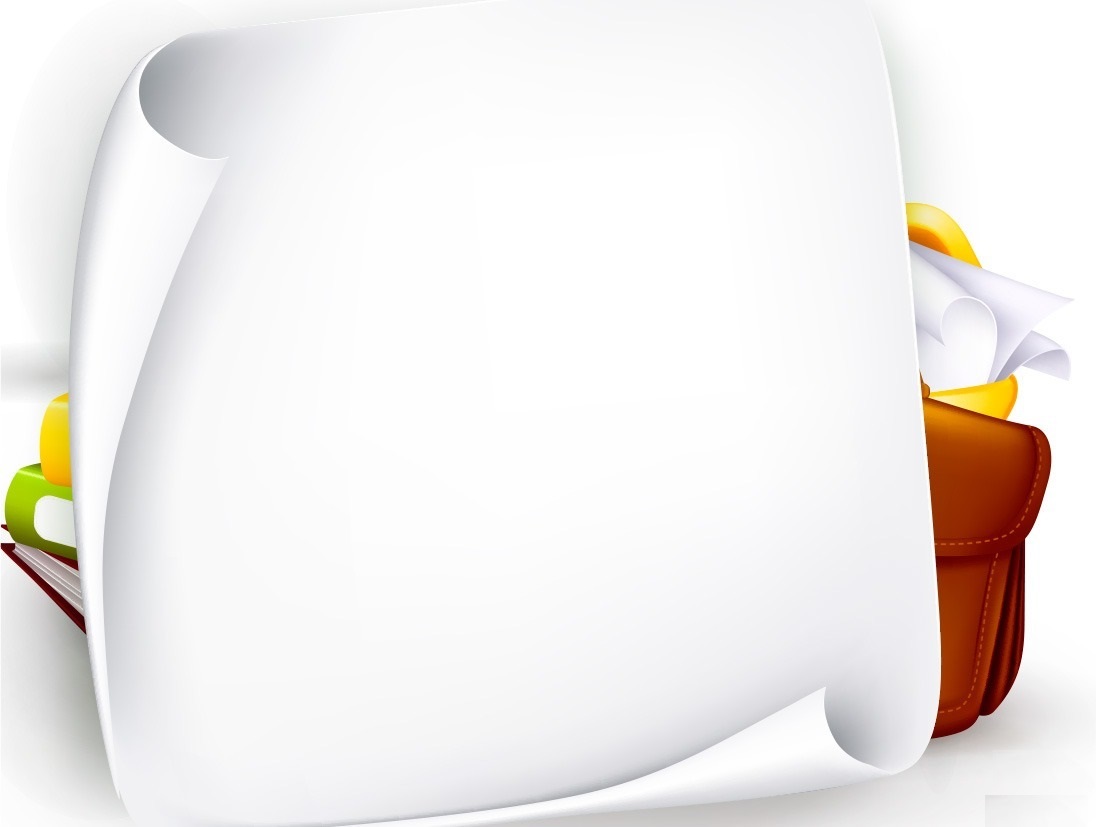 Итоги 1 четверти  2018  –  2019  учебного  года
  Общее количество учащихся – 705 человек
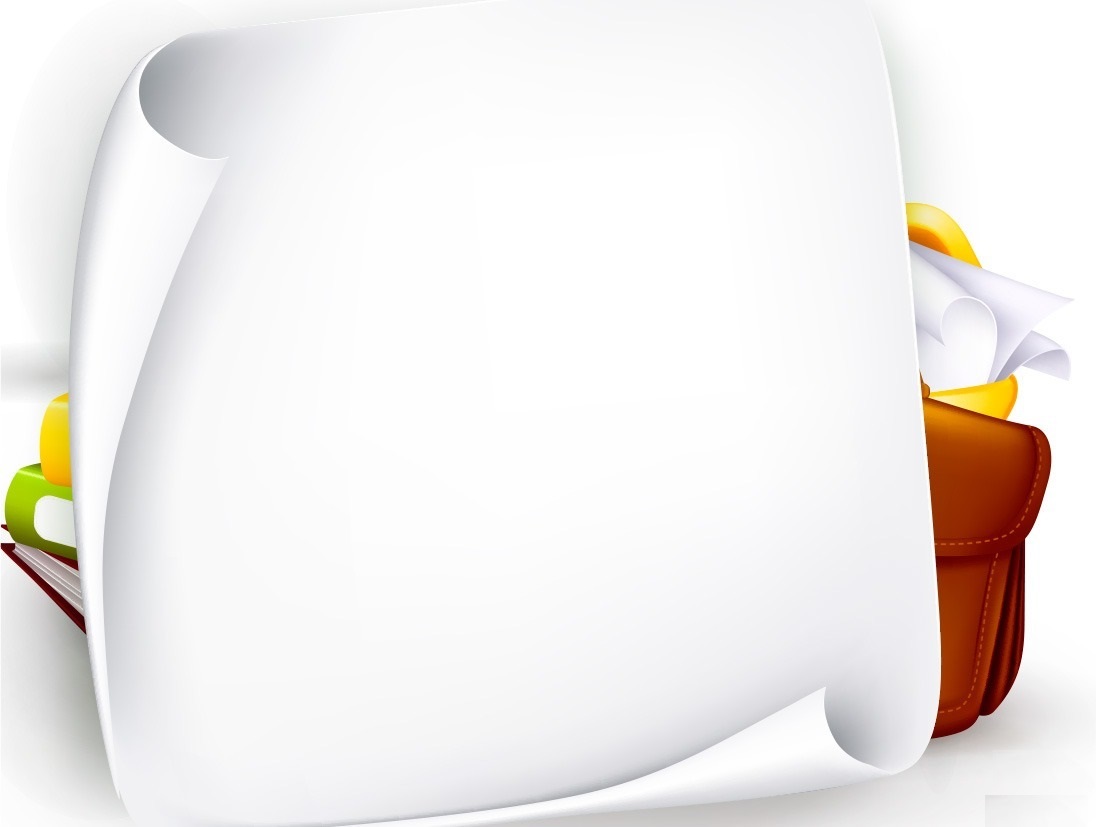 Итоги   2017  –  2018  учебного  года
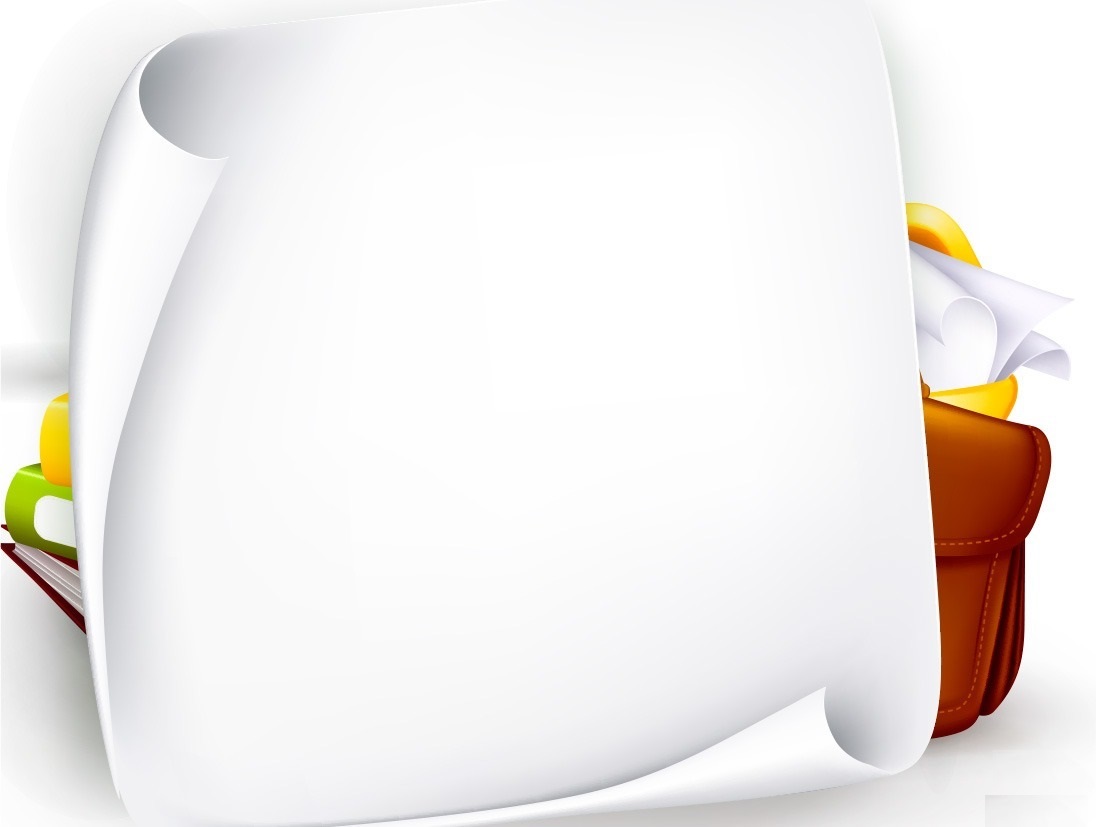 Итоги 1 четверти  2018  –  2019  учебного  года
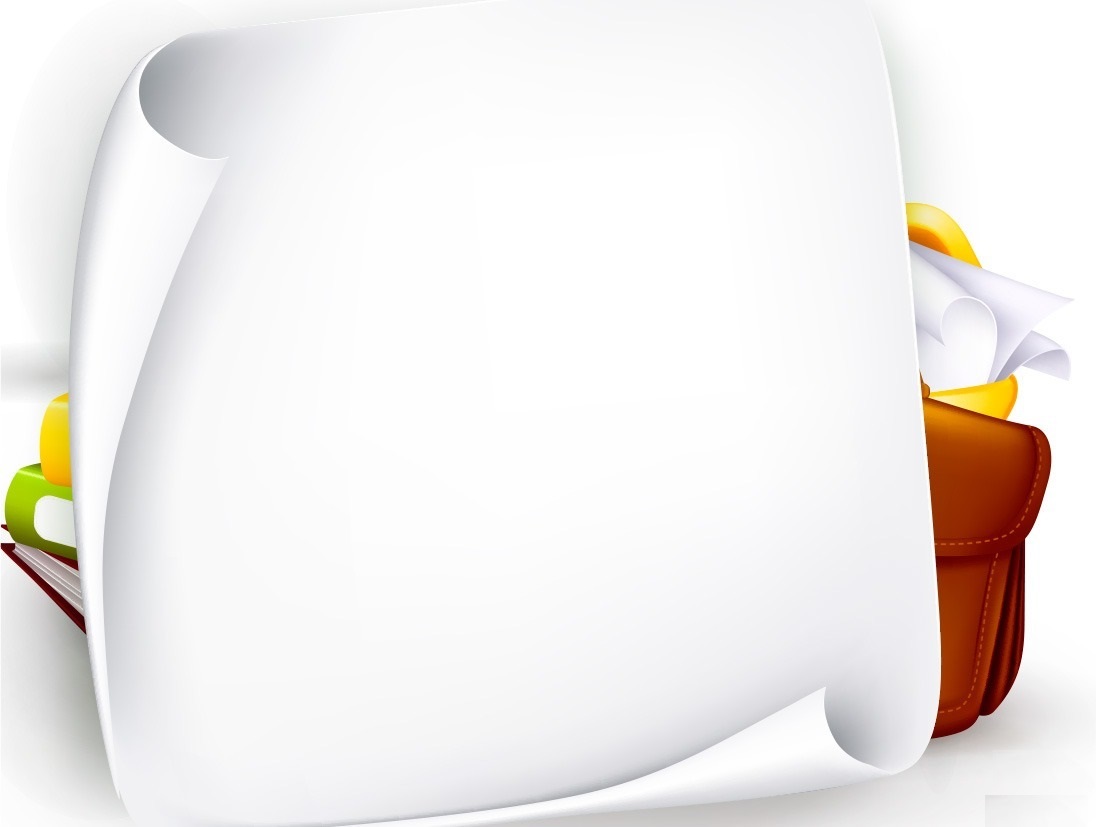 Итоги   2017  –  2018  учебного  года
Мониторинг  учебных результатов
 1 четверть и 2017-2018 учебный год
51%
45%
43%
29%
Мониторинг учебных результатов по классам 
1 четверть
Мониторинг учебных результатов
по категориям 
1 четверть
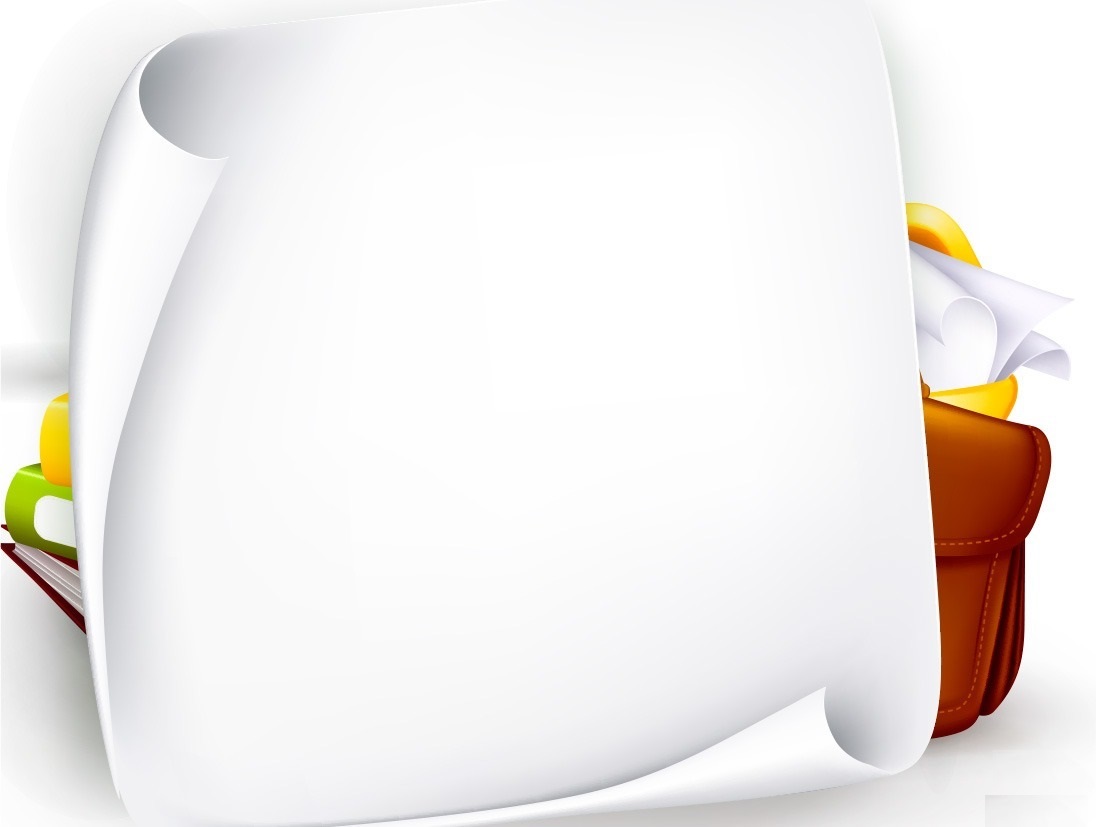 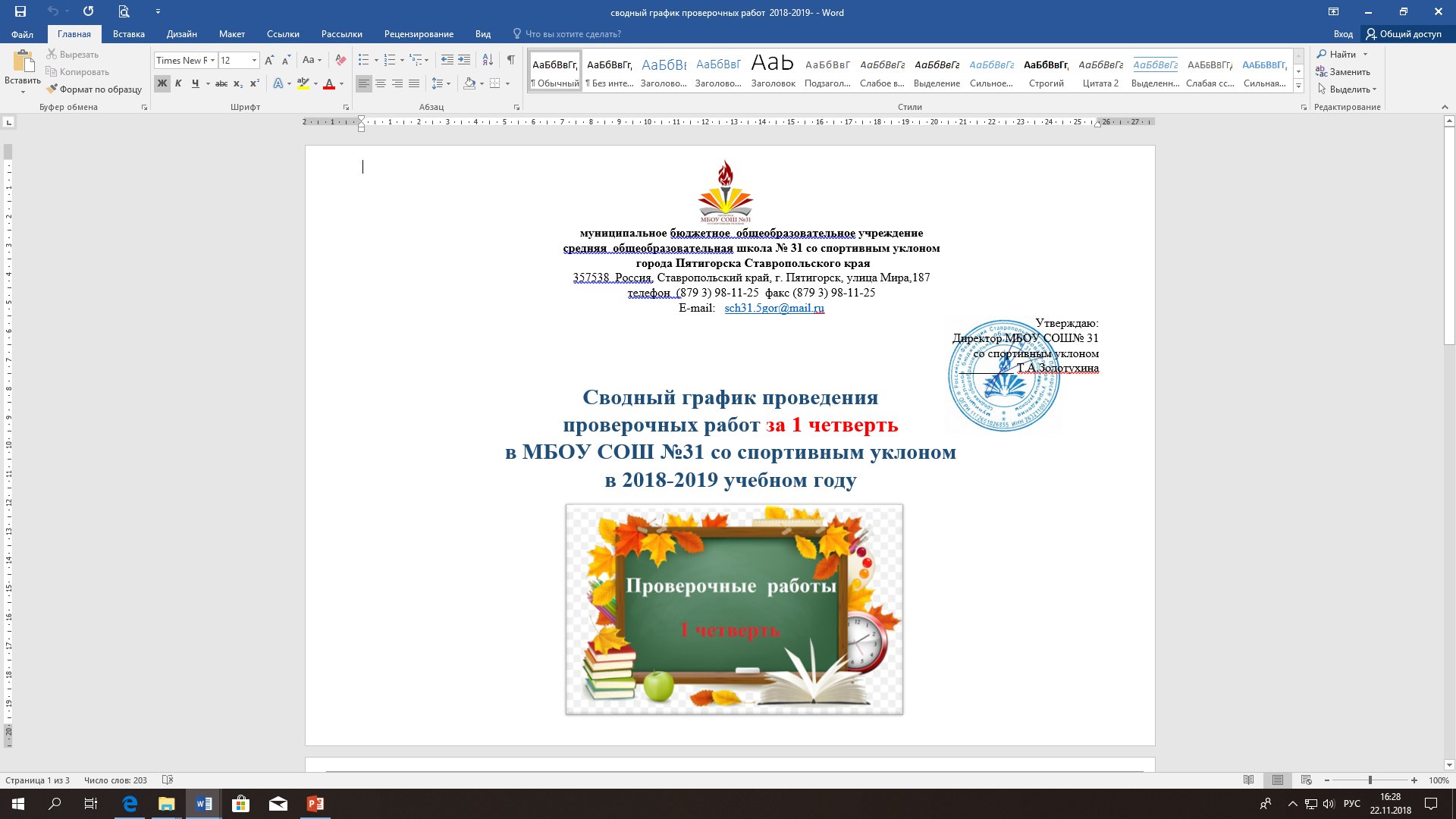 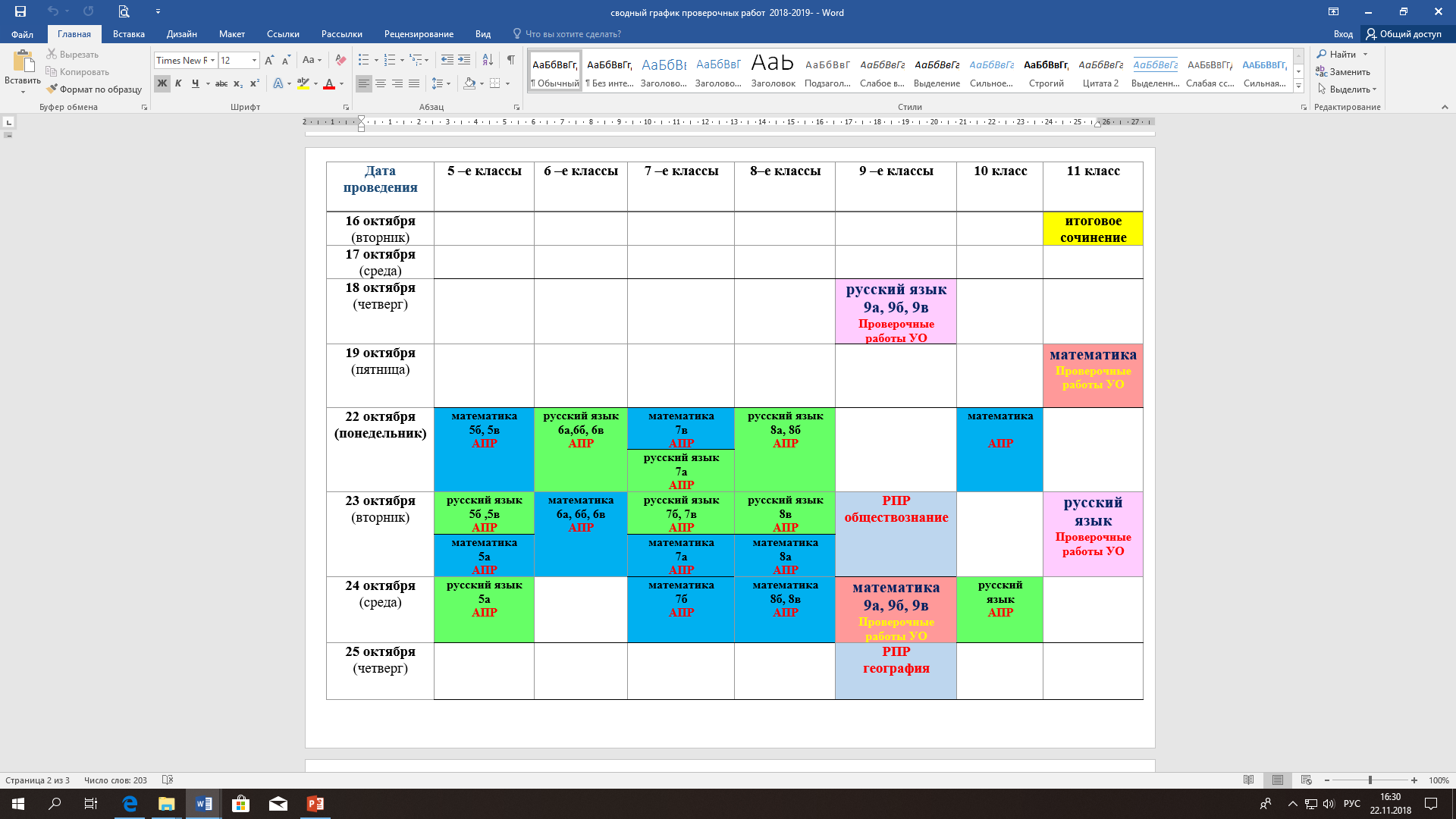 Мониторинг учебных результатов 
  2018-2019 учебный год
Анализ результатов обучаюшихся  9-х классов,
 участвовавших в репетиционной работе  по русскому языку
  Учителя: Коновалова Л.М., Сундрунова Т. В.
Мониторинг учебных результатов 
  2018-2019 учебный год
Анализ результатов обучаюшихся  9-х классов,
 участвовавших в репетиционной работе  по русскому языку
  Учителя: Коновалова Л.М., Сундрунова Т. В.
Репетиционная работа в формате ОГЭ
Мониторинг учебных результатов 
ДКР  2018-2019 учебный год
Анализ результатов обучаюшихся  9-х классов, участвовавших 
в ДКР по математике  Учителя: Третьякова Л.С., Гусева А.В.
Мониторинг учебных результатов 
ДКР  2018-2019 учебный год
Анализ результатов обучаюшихся  9-х классов, участвовавших 
в ДКР по математике  Учителя: Третьякова Л.С., Гусева А.В.
Контрольная работа в формате ОГЭ
Мониторинг учебных результатов 
  2018-2019 учебный год 1 четверть
Анализ результатов обучаюшихся  11 класса, участвовавших 
в репетиционной работе  по русскому языку
  Учитель: Коновалова Л.М.
Мониторинг учебных результатов 
  2018-2019 учебный год
Анализ результатов обучаюшихся  11 класса, участвовавших 
в репетиционной работе по русскому языку  Учитель: Коновалова Л.М.
Репетиционная работа в формате ЕГЭ
Мониторинг учебных результатов 
РКР  2018-2019 учебный год
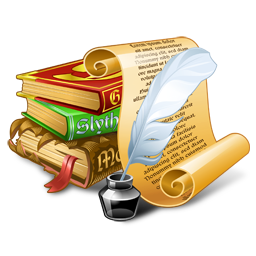 Анализ результатов обучаюшихся  11 класса, участвовавших 
в РКР по математике Учитель: Третьякова Л.С.
Мониторинг учебных результатов 
РКР  2018-2019 учебный год
Анализ результатов обучаюшихся  11 класса, участвовавших 
в РКР по математике в формате ЕГЭ Учитель: Третьякова Л.С.
Контрольная работа
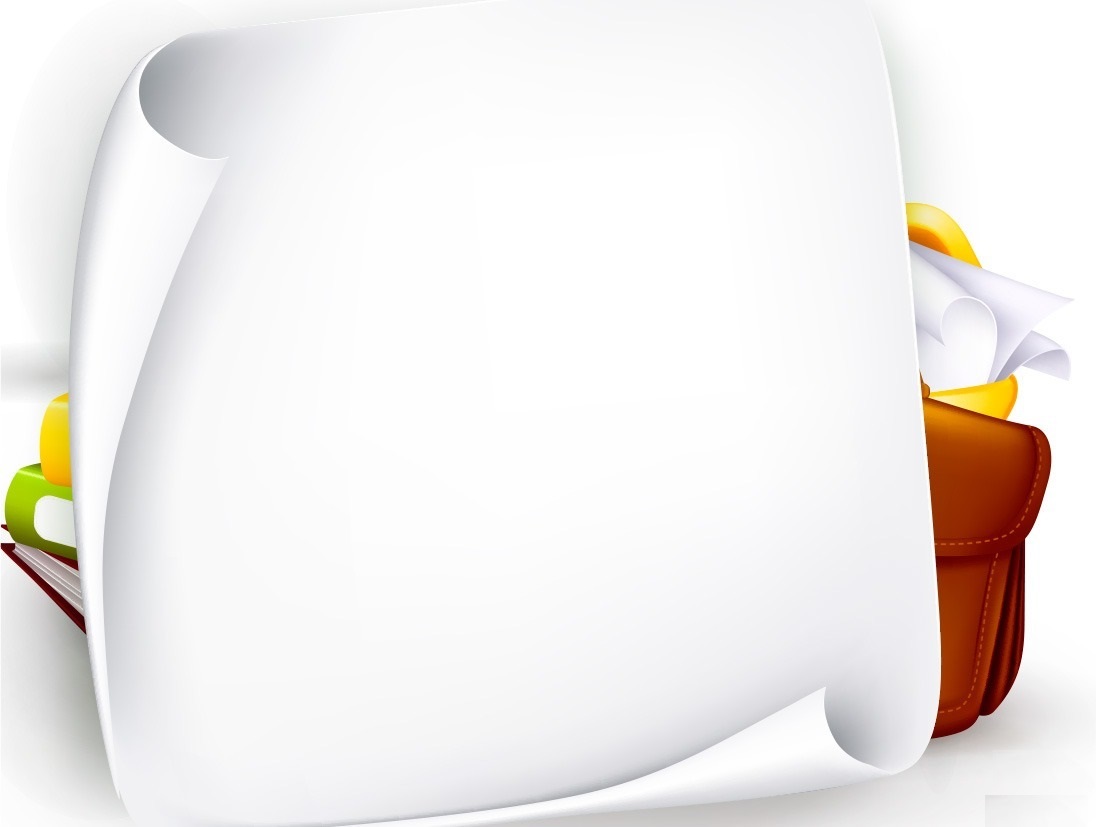 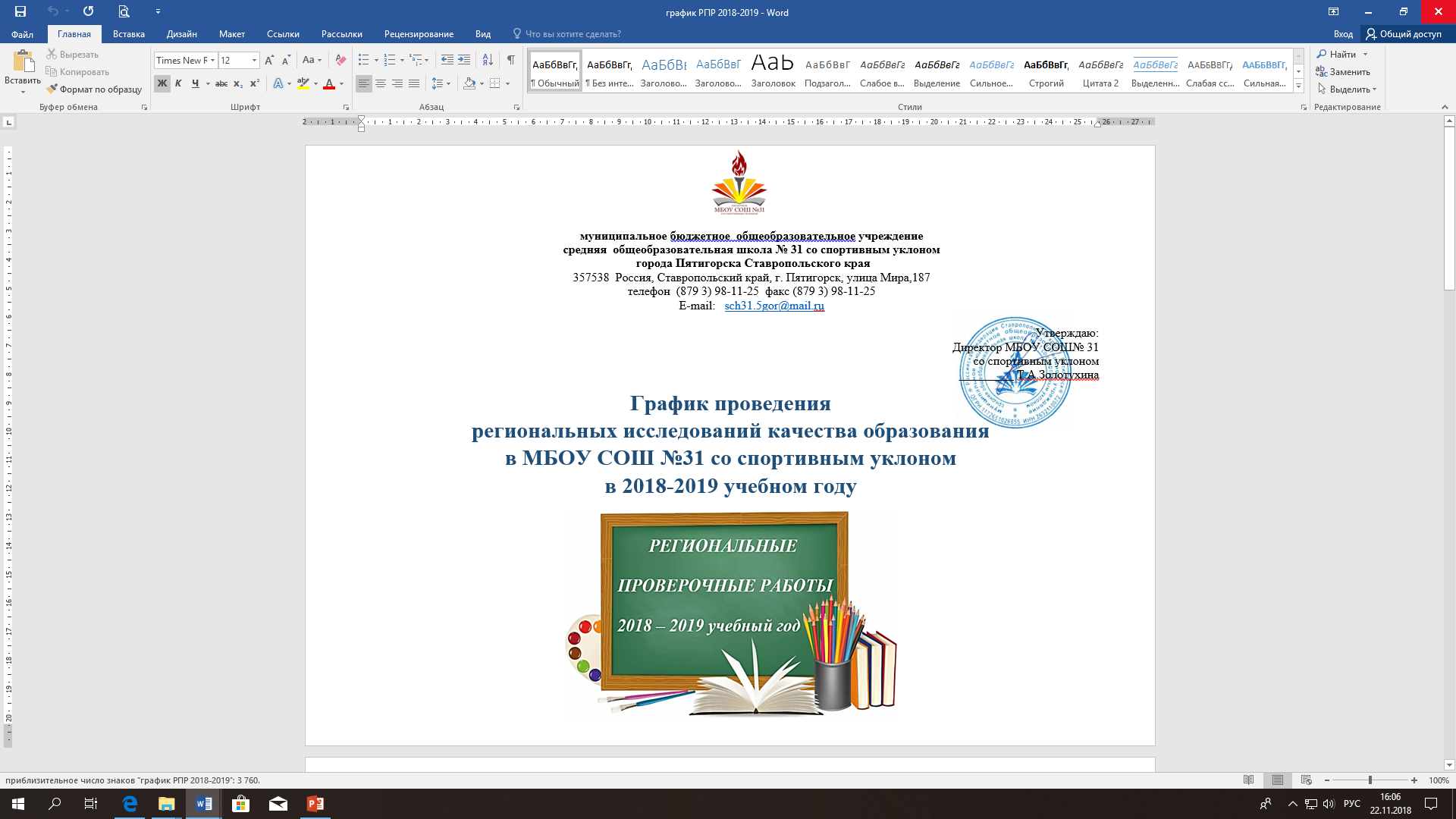 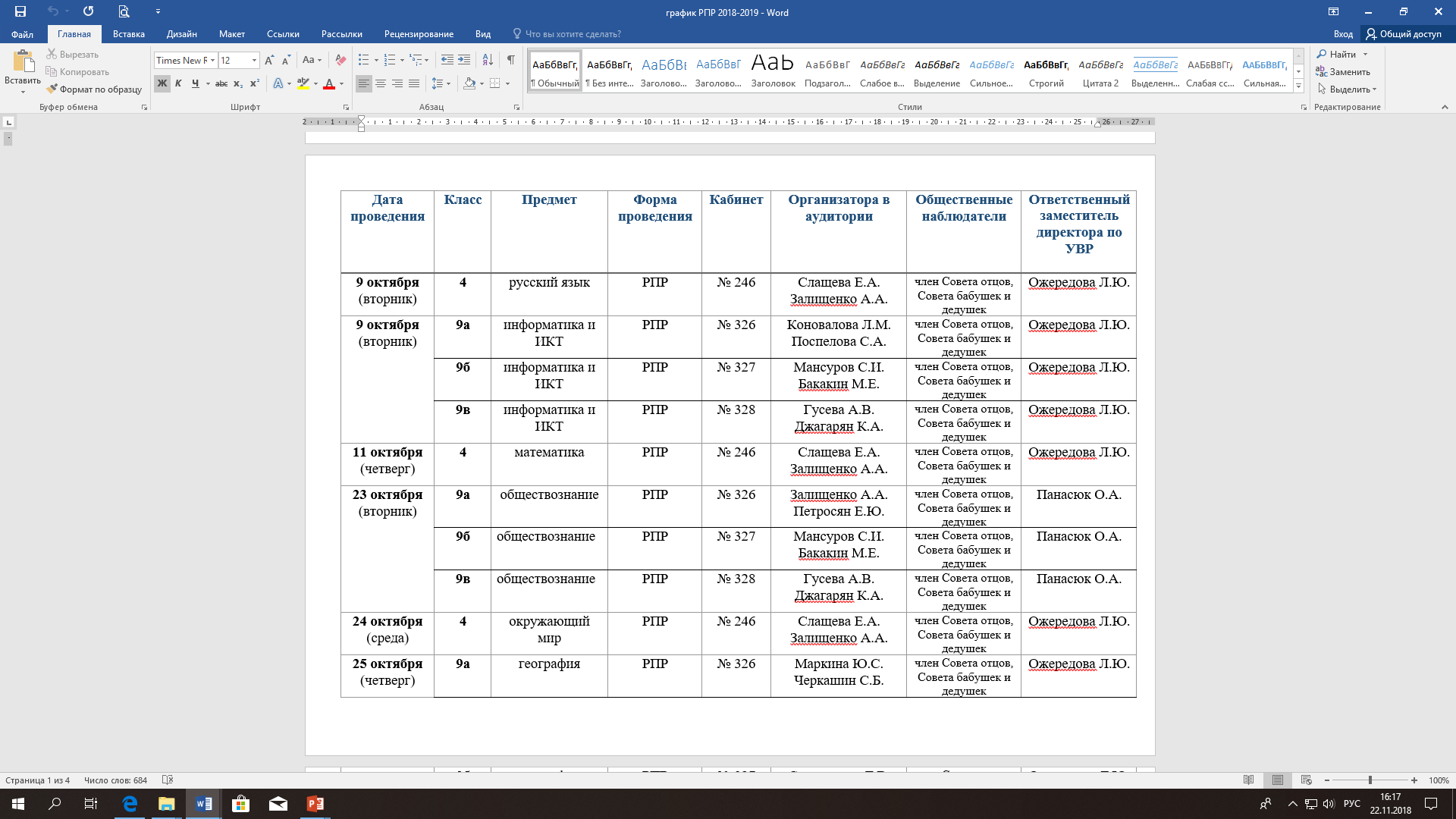 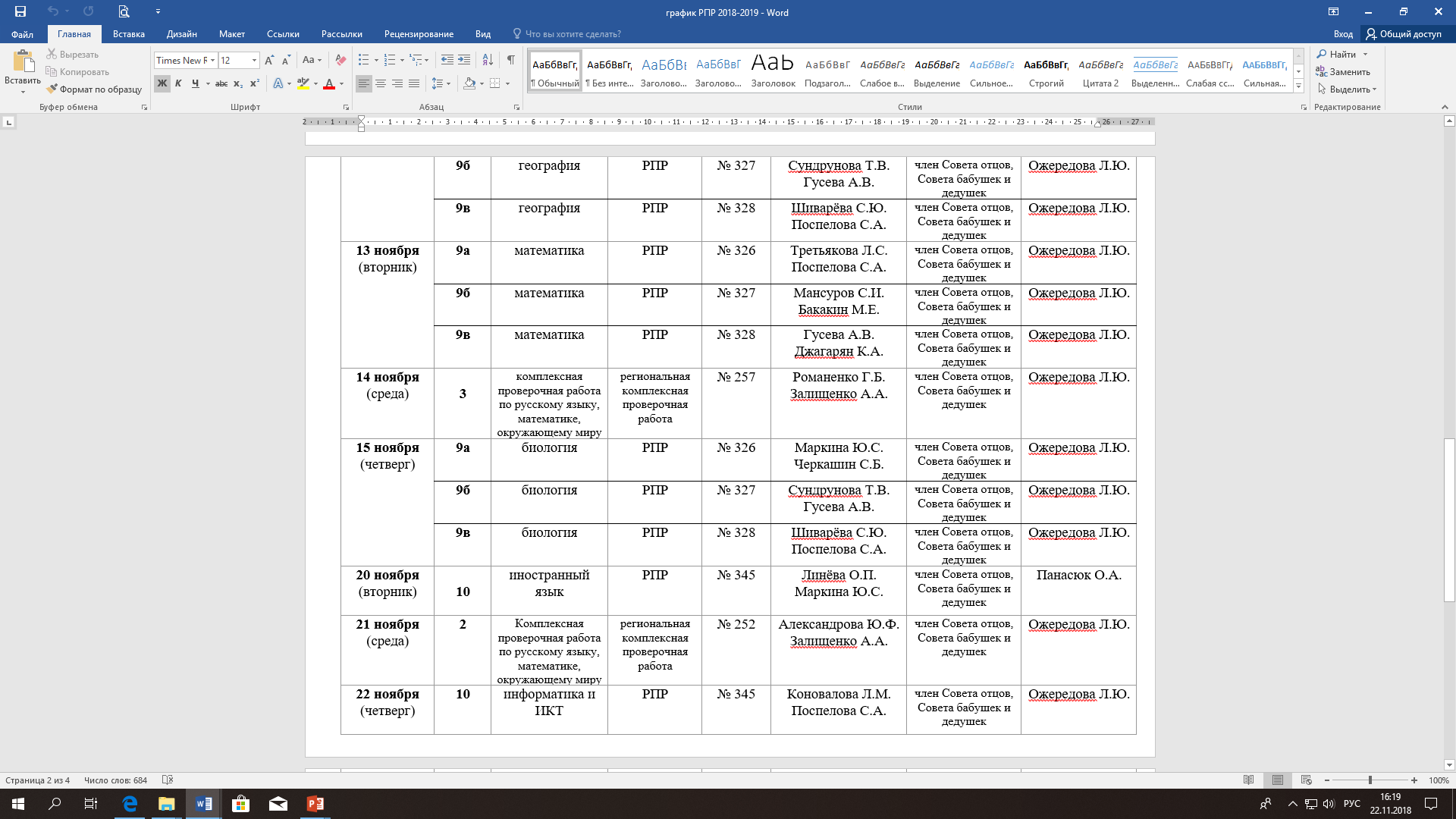 Мониторинг учебных результатов 
РПР  2018-2019 учебный год
Анализ результатов обучаюшихся  4 класса, участвовавших 
в РПР по математике Учитель: Слащева Е.А.
Мониторинг учебных результатов 
АПР  2018-2019 учебный год
Анализ результатов обучаюшихся  4 класса, участвовавших 
в РПР по математике Учитель: Слащева Е.А.
Мониторинг учебных результатов 
РПР  2018-2019 учебный год
Анализ результатов обучаюшихся  4 класса, участвовавших 
в РПР по русскому языку Учитель: Слащева Е.А.
Мониторинг учебных результатов 
АПР  2018-2019 учебный год
Анализ результатов обучаюшихся  4 класса, участвовавших 
в РПР по русскому языку Учитель: Слащева Е.А.
Мониторинг учебных результатов 
РПР  2018-2019 учебный год
Анализ результатов обучаюшихся  9-х классов, участвовавших 
в РПР по информатике  Учитель: Коновалова Л.М.
Мониторинг учебных результатов 
РПР  2018-2019 учебный год
Анализ результатов обучаюшихся  9-х классов, участвовавших 
в РПР по информатике Учитель: Коновалова Л.М.
ТЕСТ
Мониторинг результатов учебной деятельности 
по результатам РПР - 1 полугодие 2018 года
Учитель: Черкашин Сергей Борисович
Обществознание
Мониторинг учебных результатов 
РПР  2017-2018 учебный год
Анализ результатов обучаюшихся  9-х классов, участвовавших в РПР по географии 
Учитель: Маркина Ю.С.
Мониторинг учебных результатов 
РПР  2017-2018 учебный год
географии  9 класс 
Учитель: Маркина Ю.С.
Мониторинг учебных результатов 
РПР  2017-2018 учебный год
Анализ результатов обучаюшихся  9-х классов, участвовавших в РПР по биологии
Учитель: Шиварева С.Ю.
Мониторинг учебных результатов 
РПР  2017-2018 учебный год
биологии 9 класс 
Учитель: Шиварева С.Ю.
Мониторинг учебных результатов 
РПР  2017-2018 учебный год
Анализ результатов обучающихся  9-х классов, участвовавших в РПР по математике за 1 четверть  Учитель: Гусева А.В.
Мониторинг учебных результатов 
РПР  2017-2018 учебный год
Анализ результатов обучаюшихся  9-х классов, участвовавших в РПР по математике за 1 четверть  Учитель: Гусева А.В.
Мониторинг учебных результатов 
РПР  2018-2019 учебный год
Анализ результатов обучаюшихся 10 класса, участвовавшего
в РПР по английскому языку  Учитель: Линёва О.П.
Мониторинг учебных результатов 
РПР  2018-2019 учебный год
Анализ результатов обучающихся  10 класса, участвовавших 
в РПР по английскому языку  Учитель:  Линёва О.П.
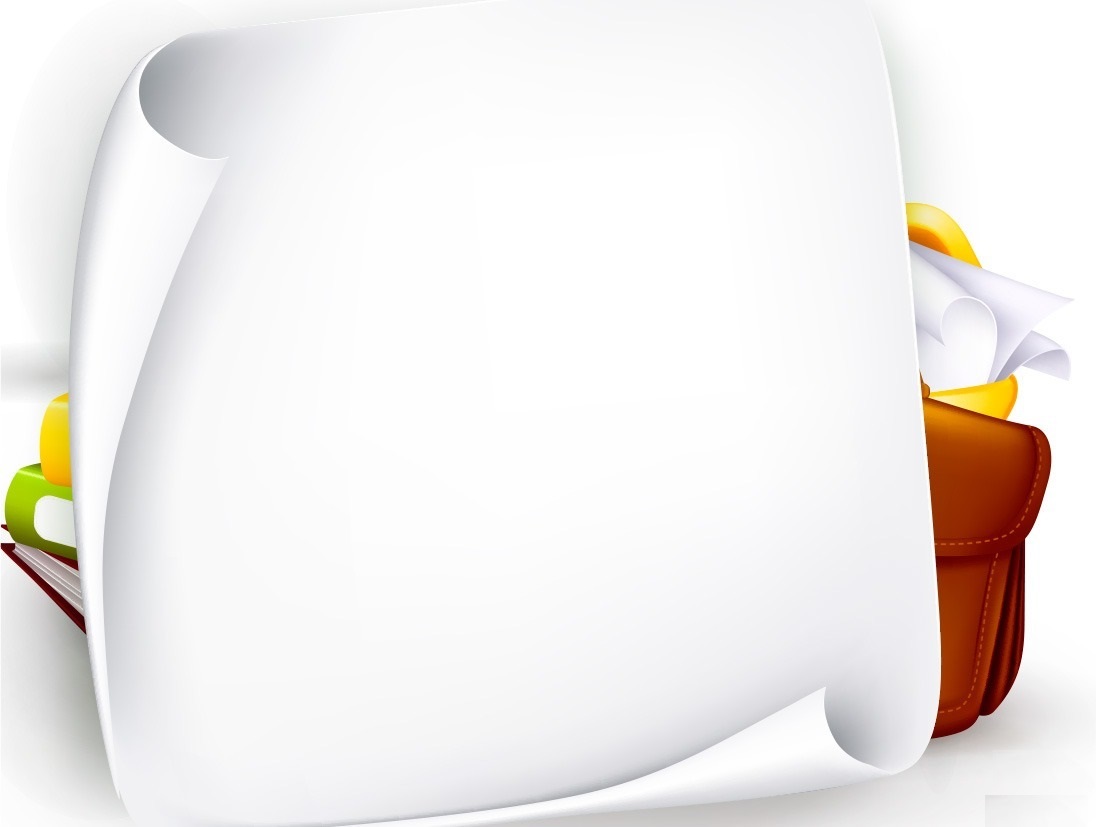 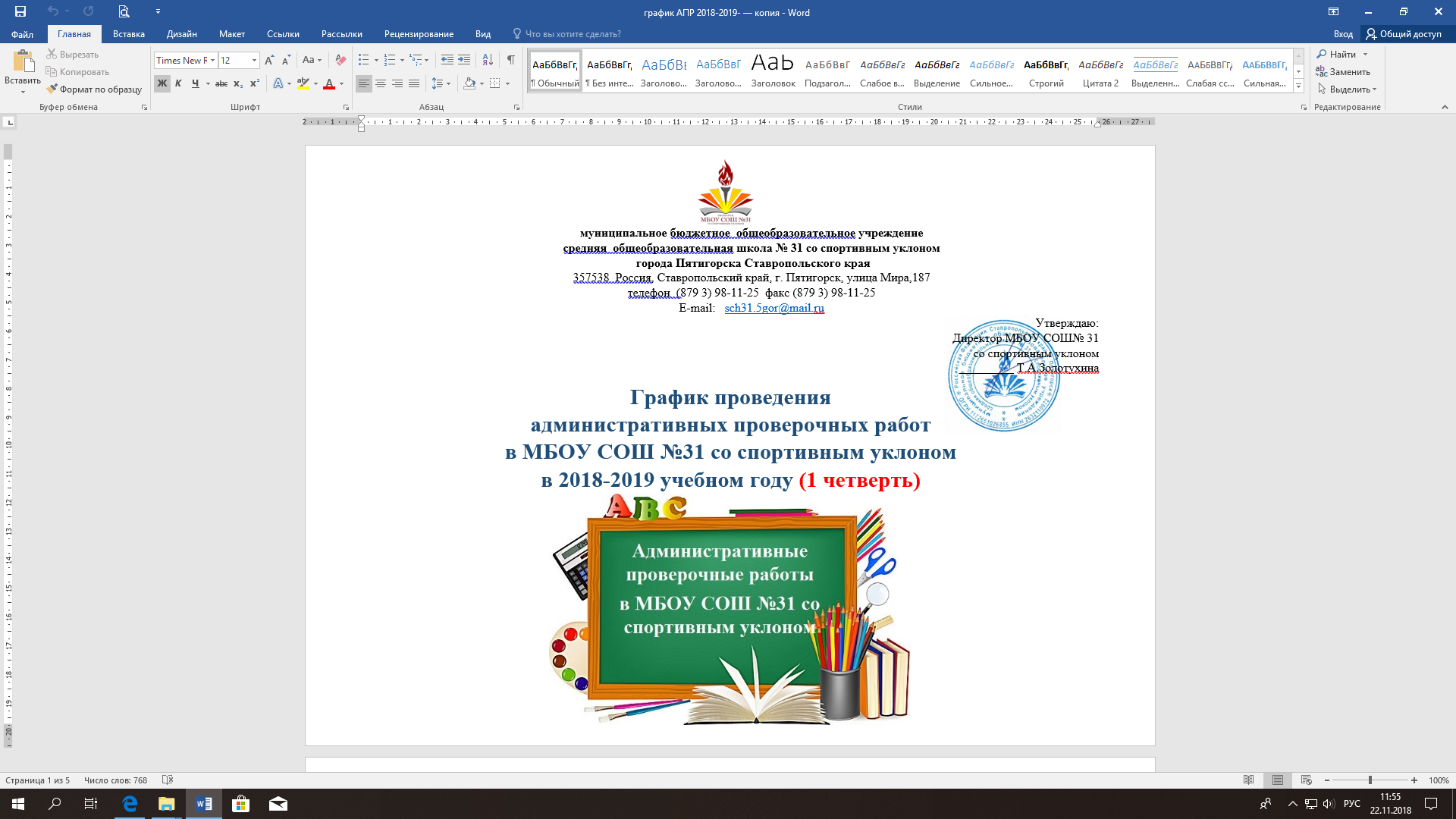 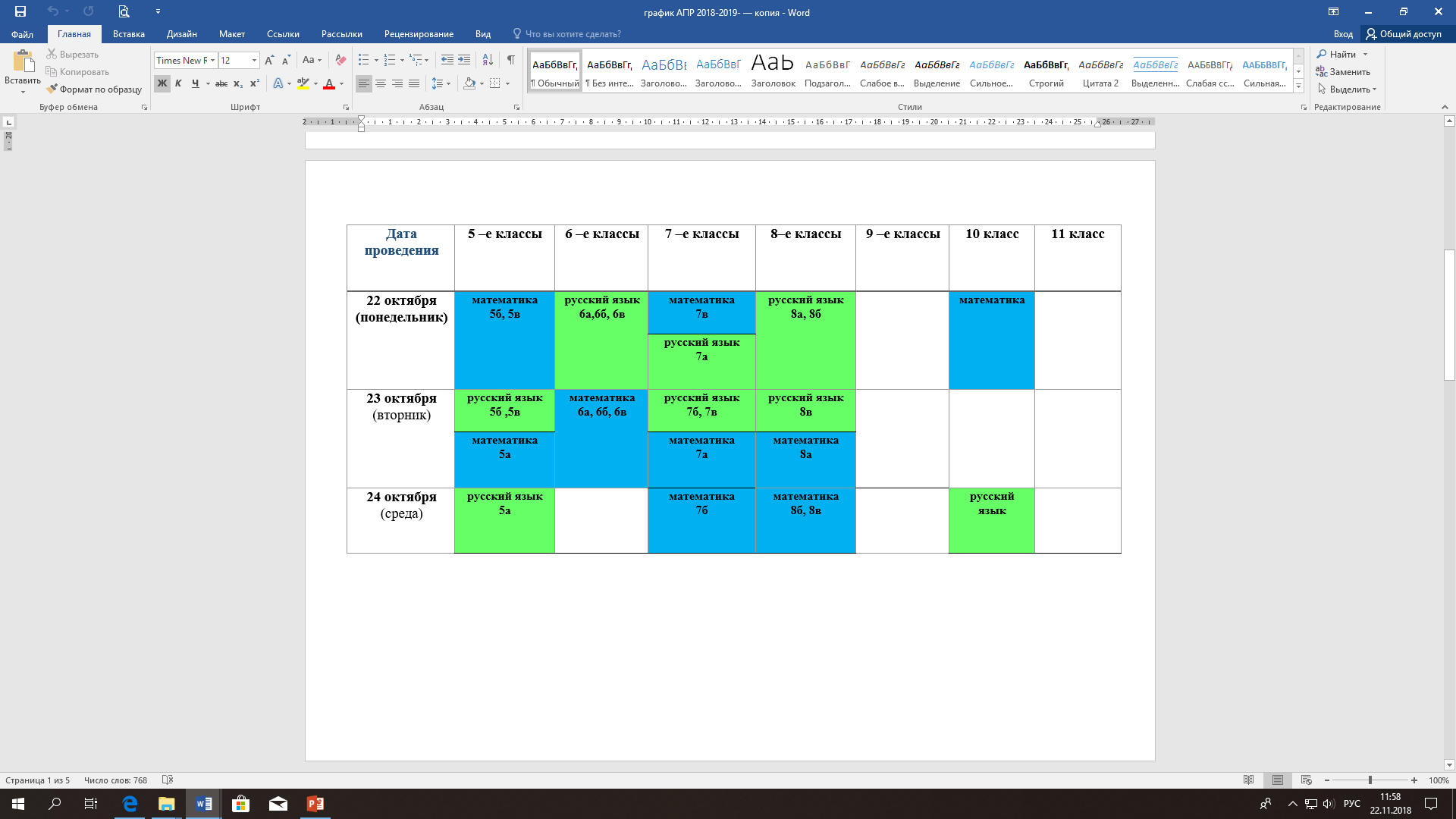 Мониторинг учебных результатов 
АПР  2018-2019 учебный год
Анализ результатов обучаюшихся  5-х классов, участвовавших 
в АПР по русскому языку  Учитель: Примак Н.С.
Мониторинг учебных результатов 
АПР  2018-2019 учебный год
Анализ результатов обучаюшихся  5-х классов, участвовавших 
в АПР по русскому языку  Учитель: Примак Н.С.
Диктант
Грамматическое
 задание
Мониторинг учебных результатов 
АПР  2017-2018 учебный год
Анализ результатов обучаюшихся  5-х классов, участвовавших в АПР по математике за 1 четверть  Учитель: Гайворонская Н.А.
Мониторинг учебных результатов 
АПР  2017-2018 учебный год
Анализ результатов обучаюшихся  5-х классов, участвовавших в АПР по математике за 1 четверть  Учитель: Гайворонская Н.А.
Мониторинг учебных результатов 
АПР  2018-2019 учебный год
Анализ результатов обучаюшихся  6-х классов, участвовавших 
в АПР по русскому языку  Учитель: Шрамко А.В., Моисеев П.А.
Мониторинг учебных результатов 
АПР  2018-2019 учебный год
Анализ результатов обучаюшихся  5-х классов, участвовавших 
в АПР по русскому языку  Учителя: Шрамко А.В., Моисеев П.А.
Диктант
Грамматическое
 задание
Мониторинг учебных результатов 
АПР  2018-2019 учебный год
Анализ результатов обучаюшихся  6-х классов, участвовавших 
в АПР по математике Учитель: Ожередова Л.Ю., Гайворонская Н.А.
Мониторинг учебных результатов 
АПР  2018-2019 учебный год
Анализ результатов обучаюшихся  6-х классов, участвовавших 
в АПР по математике Учитель: Ожередова Л.Ю., Гайворонская Н.А.
Мониторинг учебных результатов 
АПР  2018-2019 учебный год
Анализ результатов обучающихся  7-х классов, участвовавших 
в АПР по русскому языку.  Учитель: Сундрунова Т. В.
всероссийского мероприятия «Урок цифры»
Мониторинг учебных результатов 
АПР  2018-2019 учебный год
Анализ результатов обучающихся  7-х классов, участвовавших 
в АПР по русскому языку  Учитель: Сундрунова Т. В.
Диктант
Грамматическое
 задание
Мониторинг учебных результатов 
АПР  2017-2018 учебный год
Анализ результатов обучающихся  7-х классов, участвовавших в АПР по математике за 1 четверть  Учитель: Гусева А.В.
Мониторинг учебных результатов 
АПР  2017-2018 учебный год
Анализ результатов обучаюшихся  7-х классов, участвовавших в АПР по математике за 1 четверть  Учитель: Гусева А.В.
Мониторинг учебных результатов 
АПР  2018-2019 учебный год
Анализ результатов обучаюшихся  8-х классов, участвовавших 
в АПР по русскому языку  Учитель: Шрамко А.В.
Мониторинг учебных результатов 
АПР  2018-2019 учебный год
Анализ результатов обучаюшихся  8-х классов, участвовавших 
в АПР по русскому языку  Учитель: Шрамко А.В.
Диктант
Грамматическое
 задание
Мониторинг учебных результатов 
АПР  2017-2018 учебный год
Анализ результатов обучаюшихся  8-х классов, участвовавших в АПР по математике за 1 четверть  Учитель: Гайворонская Н.А.
Мониторинг учебных результатов 
АПР  2017-2018 учебный год
Анализ результатов обучаюшихся  8-х классов, участвовавших в АПР по математике за 1 четверть  Учитель: Гайворонская Н.А.
Мониторинг учебных результатов 
АПР  2018-2019 учебный год
Анализ результатов обучаюшихся  10-х классов, участвовавших 
в АПР по русскому языку  Учитель: Примак Н.С.
Мониторинг учебных результатов 
АПР  2018-2019 учебный год
Анализ результатов обучаюшихся  10-х классов, участвовавших 
в АПР по русскому языку  Учитель: Примак Н.С.
Диктант